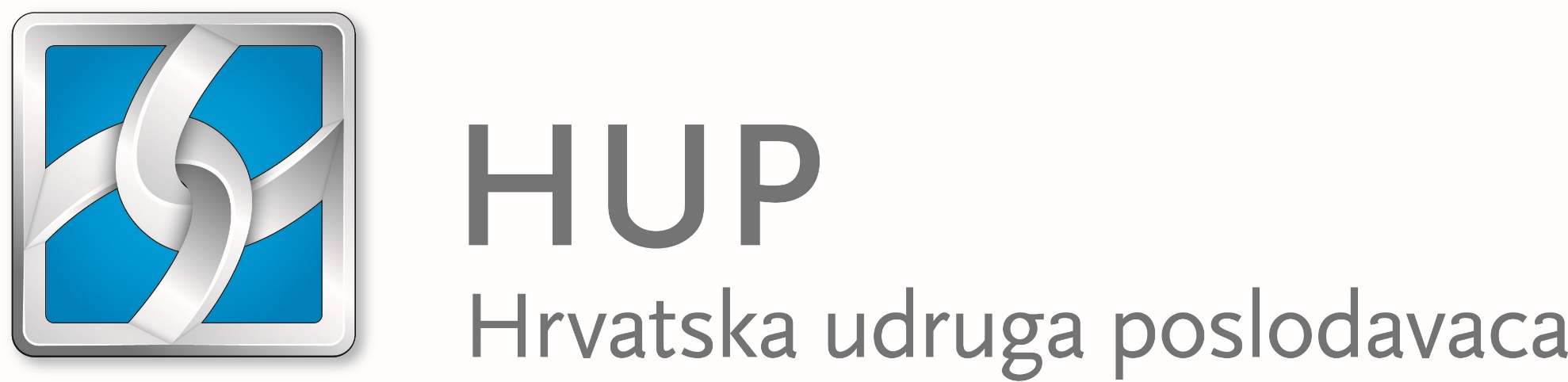 TREĆA RADIONICA„OSIGURANJE ROBE U ZRAČNOM PROMETU”
Mr.sc. Katarina Sunara
Zagreb, 27.09.2017.
UVODNE NAPOMENE
JAČANJE ZNAČAJA ZRAČNOG TRANSPORTNOG OSIGURANJA
 Sve veći opseg robnog prijevoza zrakom
Sve veća vrijednost robe u prijevozu
Sve veća vrijednost kapaciteta zrakoplova
Sve veća brzina prijevoza i manipulacije teretom
Stalna opasnost u zračnom prometu i štetama velikih razmjera
Bez transportnog osiguranja nemoguće je zamisliti normalno odvijanje trgovine
UVODNE NAPOMENE
Prednosti prijevoza carga zrakom
 Brzina
 Manja ovisnost o vremenskim prilikama
 Točnost vremena isporuke
 Sigurnost pri samom tranzitu
 Manji troškovi osiguranja

Nedostaci prijevoza carga zrakom
 Emisije
 Ograničenost u vrsti tereta
 Visoki troškovi
 Ovisnost o drugim granama prometa
UVODNE NAPOMENE
MODELI PRIJEVOZA TERETA U ZRAČNOM TRANSPORTU
„Belly hold” model 
(redovan prijevoz putnika uz korištenje teretnog prostora  zrakoplova koji nije popunjen putničkom prtljagom)
Cargo prijevoz
(isključivi prijevoz tereta)
Charter prijevoznici 
  (čitav zrakoplov se unajmljuje za posebnu svrhu dostave)
UVODNE NAPOMENE
Dokumenti u zračnom prometu
 Zračni teretni list
 Cargo manifest
 NOTOC

Vozarina u zračnom prometu
 Određuje se na temelju tarifa / I.A.T.A.
 Opća / Specijalna / Specifična robna tarifa
 Prepaid / Charge collect / Cash on delivery
RIZICI KOJIMA JE IZLOŽENA ROBA U ZRAČNOM PROMETU
Temeljeni elementi za procjenu transportnih rizika: osigurani predmet – vrsta robe, pakiranje, vrsta prijevoza, osigurana relacija, osobine i starost prijevoznog sredstva

Vrste rizika:
Osnovni (prometna nezgoda, elementarne nepogode, požar, eksplozija, razbojništvo)
Dopunski (krađa, neisporuka, manipulativni rizici…)
Specijalni (kvarljivost robe, zapaljivost robe, promjena prirodnog svojstva robe…)
Ratni i politički  (Rat, građanski sukobi, politička nestabilnost…)

 Čl.704. PZ-a, dispozitivna odredba: 
Osnovni rizici
Dopunski rizici
OSIGURANJA ROBE U ZRAČNOM PRIJEVOZU
Vrsta ugovora o transportnom osiguranju
 Osiguranje robe za vrijeme prijevoza zrakoplovom od jedne zračne luke do druge   kao samostalna prijevozna cjelina ili dio viševrsnog prijevoza
 Osiguranje u domaćem / međunarodnom prijevozu
 Posebni standardizirani uvjeti osiguranja 

  Pomorsko osiguranje u užem smislu / širem smislu
PRAVNI OKVIR
Zakon o obveznim odnosima (ZOO)
čl. 923. (odjeljak 2., odsjek 27. - Ugovor o osiguranju):
(1) Odredbe ovoga odsjeka neće se primjenjivati na pomorska osiguranja, a ni na druga osiguranja na koja se primjenjuju pravila o pomorskom osiguranju, kao ni na osiguranja u zračnom prometu, osiguranja tražbina te na odnose iz reosiguranja.
(2) Na ugovore o osiguranju stvari u kopnenom prijevozu na odgovarajući se način 	primjenjuju pravila o pomorskom osiguranju.
(3) Odredbe ovoga odsjeka neće se primjenjivati niti na ona osiguranja koja su uređena  posebnim zakonom.
PRAVNI OKVIR
Zakon o obveznim i stvarnopravnim odnosima u zračnom prometu (ZOSOZP), čl. 126.:
Ako ovim Zakonom nije određeno drugačije, na ugovore o osiguranju u zračnom se prometu na odgovarajući način primjenjuju odredbe o ugovorima o plovidbenom osiguranju iz Pomorskog zakonika, osim posebnih odredaba o osiguranju brodova.
PRAVNI OKVIR
IZVORI UGOVORNOG PRAVA POMORSKOG OSIGURANJA
Redoslijed primjene:
Kogentne zakonske odredbe i pravila morala (opća načela)
Ugovor 
Ugovoreni uvjeti osiguranja, u svemu što ugovorom nije posebno uređeno 
       (vlastiti opći uvjeti osiguratelja + praksa ugovaranja velikog broja standardnih
       osigurateljnih klauzula, najraširenije su klauzule engleskog tržišta osiguranja)
Dispozitivne zakonske odredbe PZ-a
Opće dispozitivne odredbe ZOO-a
Posebni poslovni običaji
Opći poslovni običajI
Sudska i arbitražna praksa – neizravno
Pravna znanost - neizravno
OSIGURLJIV INTERES
TKO MOŽE BITI OSIGURANIK?
osiguranik može biti samo osoba koja ima ili može očekivati da će imati materijalni interes da ne dođe do ostvarenja osiguranog slučaja

U KOJEM TRENUTKU MORA POSTOJATI OSIGURLJIV INTERES OSIGURANIKA?
u trenutku nastanka štetnog događaja, ali u svakom slučaju u trenutku traženja naknade štete iz osiguranja 
dužan ga je dokazati osiguranik kada traži naknadu iz osiguranja 
moguće je tražiti naknadu i kada je interes stečen nakon nastanka štetnog događaja
(PZ, čl. 685.)

  Tko ima osigurljiv interes na robi?
OSIGURLJIV INTERES
Osigurljiv interes vezan je za osobu koja u određenom trenutku nosi rizik na robi

Što određuje osigurljiv interes?
Uvjeti kupoprodajnog ugovora, i/ili
Određene činjenice koje mogu određivati osigurljiv interes suprotno onome što proizlazi iz kupoprodajnog ugovora

Koji dokument tražiti za dokazivanje osigurljivog interesa?
Polica kao dokaz interesa / Policy proof of interest, PPI?
OSIGURLJIV INTERES
TRGOVAČKI TERMINI:

INCOTERMS (2000, 2010) 
Trgovački termini Međunarodne trgovačke komore najpoznatiji i u praksi najčešće korišteni. 
Prema ugovorenom trgovačkom terminu utvrđuje se trenutak prelaska rizika s prodavatelja na kupca, a prema tome i tko u određenom trenutku ima osigurljiv interes. 

     Koje su dvije glavne skupine trgovačkih termina?
PREDMET OSIGURANJA
Roba u prijevozu (cargo) = roba + prijevozni pothvat
Predmet osiguranja definira se navođenjem oznaka same robe, relacijom, nazivom broda, datumom otpreme i sl.
Bitan element ugovora o osiguranju
Mora se navesti na polici osiguranja
Mora biti označen na način koji omogućuje utvrđivanje njegova identiteta
Roba se u polici može označiti pojedinačno ili generično
OSIGURANA SVOTA
Osiguranje se sklapa na određenu svotu – osigurana svota (sum insured, amount insured) – koja se navodi na polici osiguranja.
Kriterij: vrijednost osiguranog predmeta - stvarna (tržišna) vrijednost interesa na početku osiguranja (u polaznom mjestu), izražena u novcu. 

Vrijednost osiguranog predmeta kod osiguranja robe u prijevozu u pravilu uključuje: 
vrijednost robe u polaznom mjestu
troškove otpreme i prijevoza robe do odredišta
trošak carine, ako je na teret osiguranika
trošak osiguranja robe i 
određeni postotak na ime očekivane dobiti s pretpostavkom uspješnog završetka prijevoznog pothvata
OSIGURANA SVOTA
Vrijednost osiguranog predmeta dogovorno utvrđena između ugovaratelja i osiguratelja = ugovorena vrijednost (agreed value) /  valutirane police 
Iznos ugovorene vrijednosti obično se iskazuje jednom svotom u koju se uz vrijednost robe uključuje i niz troškova (vozarina, otprema, carina, osiguranje i dr.) i očekivana dobit (npr. vrijednost robe 100.000 kn, vozarina 5.000 kn, osiguranje 250 kn, očekivana dobit 10% : ugovorena vrijednost = 105.250 kn + 10% = 115.775)
UGOVORENA VRIJEDNOST utvrđena u polici osiguranja obvezna je za osiguratelja i osiguranika, u kojem slučaju se u policu unosi oznaka ugovorena vrijednost (valutirana polica).
     Kada Osiguratelj može osporiti ugovorenu vrijednost?
INSTITUTSKE KLAUZULE
Posebne klauzule za osiguranje prijevoza robe zrakom:

Institute Cargo Clauses (AIR) (excluding sendings by Post) 1/1/82 
Institute War Clauses (AIR CARGO) (excluding sendings by Post) 1/1/82
Institute Strikes Clauses (AIR CARGO) 1/1/82

Niz kompleta klauzula za osiguranje određenih vrsta roba sa specifičnim pokrićima (Institute Commodity Trades Clauses, Institute Bulk Oil Clauses, Institute Coal Clauses, Institute FOSFA Trades Clauses, Institute Frozen Food Clauses, Institute Frozen Meat Clauses, Institute Jute Clauses, Institute Natural Rubber Clauses, Institute Timber Trade Federation Clauses).
INSTITUTSKE KLAUZULE
Joint Cargo Committee objavio je 24. studenog 2008. revidirane Institutske klauzule za osiguranje robe (A), (B) i (C) te dopunske klauzule za pokriće ratnih rizika i rizika štrajka. 
Nove institutske klauzule 01/01/2009 u primjeni od 1. siječnja 2009. godine. 
Uvedene su istog datuma i revidirane Institutske klauzule za osiguranje robe u zračnom prijevozu (Institutske klauzule Air, Air War i Air Strikes 01/01/2009). 
Nove klauzule počele su postepeno ulaziti u redovitu primjenu na nekim međunarodnim tržištima (re)osiguranja. 
Izmjene koje je donijela revizija iz 2009. donose razne prednosti za osiguranika
INSTITUTSKE KLAUZULE
Popis revidiranih kargo-klauzula 1/1/2009:

Institute Cargo Clauses (A) CL382
Institute Cargo Clauses (B) CL383
Institute Cargo Clauses (C) CL384
Institute War Clauses (Cargo) CL385
Institute Strikes Clauses (Cargo) CL386 

 Institute Cargo Clauses (Air) CL387
Institute War Clauses (Air Cargo) CL388
Institute Strikes Clauses (Air Cargo) CL389
Institute War Clauses (Sendings by Post) CL390 

Termination of Transit Clause Terrorism 2009 JC2009/056
INSTITUTSKE KLAUZULE
Popis revidiranih kargo-klauzula sa specifičnim pokrićima 1/6/2013:

Institute Commodity Trades Clauses (A) CL410
Institute Commodity Trades Clauses (B) CL411 
Institute Commodity Trades Clauses (C) CL412
Institute FOSFA Trades Clauses (A) CL413
Institute FOSFA Trades Clauses (B) CL414
Institute FOSFA Trades Clauses (C) CL415
Institute War Clauses (FOSFA Trades) CL416
Institute Strikes Clauses (FOSFA Trades) CL417 
Institute FOSFA Supplementary Clauses (1) CL418
Institute FOSFA Supplementary Clauses (2) CL419 
Institute FOSFA Supplementary Clauses (3) CL420
Institute FOSFA Supplementary Clauses (4) CL421
1/1/09 INSTITUTE CARGO CLAUSES (AIR)
All Risk pokriće + troškovi spašavanja u svezi s osiguranim rizicima
Isključenja iz osiguranja
Trajanje osiguranja
Odštetni zahtjevi
Koristi od osiguranja
Smanjenje šteta
Izbjegavanje zakašnjenja
Primjena prava i prakse
ISKLJUČENJA I OGRANIČENJA
Isključenja po klauzulama ICC (Air) su grupirana u 3 skupine: 
Opća isključenja
Isključenja ratnih rizika 
Isključenja rizika štrajka 

Zakonska isključenja i ograničenja u pokriću PZ čl. 708., 733.:
Namjera osiguranika– kogentna odredba
Krajnja nepažnja osiguranika, namjera ili krajnja nepažnja osoba za čije postupke osiguranik odgovara po zakonu– dispozitivna odredba
Ratni i politički rizici i rizici štrajka / Nuklearni rizici – dispozitivne odredbe
Štete nastale zbog mane ili prirodnih svojstava robe – dispozitivna odredba
OPĆA ISKLJUČENJA ICC (Air) 01/01/2009
namjerni protupravni postupak osiguranika; 
uobičajeni transportni kalo, uobičajeni gubitak mase ili volumena, uobičajeno habanje i trošenje;  
neodgovarajuće ili manjkavo pakiranje ili pripreme osiguranog predmeta za prijevoz (pojam pakiranje uključuje i slaganje u kontejner, ali samo ako se obavlja prije početka osiguranja ili ako ga obavlja osiguranik ili njegovi zaposlenici); 
skrivena mana ili prirodno svojstvo robe; 
zakašnjenje, čak i kada je do zakašnjenja došlo uslijed osiguranog rizika, osim kad se radi o troškovima plativim temeljem klauzule o troškovima spašavanja; 
insolventnost ili neizvršavanje financijskih obaveza na strani zrakoplova; 
uporaba nuklearnog, radioaktivnog ili sličnog oružja;
Gubitak, oštećenje ili trošak neposredno ili posredno proizašli iz uporabe oružja /naprave koja se koristi atomskom ili nuklearnom fiksijom i/ili fuzijom, ili drugog oružja sličnog djelovanja
OPĆA ISKLJUČENJA ICC (Air) 01/01/2009
Isključenja zbog nesposobnosti zrakoplova za prijevoz /ili kontejnera (kl. 3.5.): 
ako su osiguranik ili njegovi zaposlenici bili svjesni te nesposobnosti/neprikladnosti u vrijeme ukrcaja.
Klauzule ICC 2009. ovo isključenje revidiraju tako da se primjenjuje:
kad je osiguranik svjestan nesposobnosti zrakoplova za prijevoz predmeta osiguranja ili kontejnera u trenutku ukrcaja 
ukrcaj je obavljen prije početka osiguranja ili je ukrcaj obavio osiguranik odnosno njegovi zaposlenici koji su bili svjesni te neprikladnosti.
ovo isključenje se ne odnosi na savjesnu osobu na koju je polica osiguranja prenesena temeljem pravovaljanog ugovora o kupoprodaji osigurane robe 

Prijenos police?
TRAJANJE OSIGURANJA
Prema ICC 2009. osiguranje traje „od početka ukrcaja do završetka iskrcaja“ 
Osigurateljno pokriće započinje u trenutku kada osigurani predmet prvi put bude pomaknut u skladištu ili skladišnom mjestu (u mjestu predviđenom ugovorom o osiguranju) radi neposrednog ukrcaja u ili na vozilo ili drugo prijevozno sredstvo u svrhu početka prijevoza, te se nastavlja za vrijeme uobičajenog tijeka prijevoza  i završava:
Nakon što se obavi iskrcaj s vozila ili drugog prijevoznog sredstva u krajnje skladište ili skladišno mjesto predviđeno ugovorom o osiguranju;
Nakon što se obavi iskrcaj s vozila ili drugog prijevoznog sredstva u bilo koje drugo skladište ili skladišno mjesto, bez obzira na to nalazi li se ono u odredišnom mjestu iz ugovora o osiguranju, a odabrali su ga osiguranik ili njegovi zaposlenici, bilo za uskladištenje izvan uobičajenog tijeka prijevoza ili za dostavu i razdiobu, ili 
Kada osiguranik ili njegovi zaposlenici odaberu drugo vozilo / prijevozno sredstvo ili kontejner za uskladištenje izvan uobičajenog tijeka prijevoz, ili
Istekom roka od 30 dana nakon što je osigurani predmet iskrcan iz zrakoplova u krajnjoj luci iskrcaja, već prema tome što prije nastupi; 
Ako nakon iskrcaja iz zrakoplova u krajnjoj lici iskrcaja, ali prije prestanka ovog osiguranja, osigurani predmet treba opremiti u neko drugo odrediste, a ne u ono predviđeno ugovorom, osiguranje će uz primjenu klauzule i odredaba o prestanku osiguranja, prestati u trenutku kada se osigurani predmet prvi put pomakne radi početka prijevoza u to drugo odredište.
    (prema ICC 1982. osiguranje traje „od skladišta do skladišta“ )
ODŠTETNI ZAHTJEVI
Šteta - materijalno oštećenje ili gubitak osiguranog predmeta i troškovi koji su posljedica rizika
Šteta / Havarija
Obična šteta / Posljedične štete

Kategorije šteta
Potpuni gubitak / TLO
Izvedeni potpuni gubitak
Djelomični gubitak i oštećenje (djelomične štete)
Osiguranikovi troškovi spašavanja
Drugi troškovi u svezi nastupanjem osiguranog slučaja
ODŠTETNI ZAHTJEVI
Preduvjet prava na osigurninu – postojanje osigurljivog interesa u trenutku nastanka osiguranog slučaja 
Specifičnost – putativni rizik 
Osnovno dokazno sredstvo - dokumentacija
Dokumentacija za dokazivanje postojanja ugovora o osiguranju  
Dokumentacija za dokazivanje postojanja ugovora o prijevozu 
Dokumentacija za dokazivanje količine i stanja robe pri predaji na prijevoz 
Dokumentacija o okolnostima odvijanja prijevoza
Dokumentacija o uzroku, naravi i visini štete
Dokumentacija o vrijednosti robe 
Dokumentacija i dokazi o očuvanju prava subrogacija
i druga dokumentacija ovisna o okolnostima svakog konkretnog slučaja

Na kome je teret dokaza?
Dokumentacija original ili preslika?
ODŠTETNI ZAHTJEVI / VISINA ŠTETE
Na bazi potpunog gubitka
     (osiguraniku se isplaćuje osigurana svota umanjena za vrijednost ostatka)
Na bazi postotka gubitka vrijednosti
     (npr. 20 koleta oštećeno 15%, 35 koleta oštećeno 100%)
Na bazi štete utvrđene u apsolutnom iznosu
     (npr. cijena popravka oštećenog stroja)
Prodajom oštećene robe
      (u ovom slučaju havarijski komesar treba osim postignute cijene, utvrditi vrijednost prodane robe u neoštećenom stanju, i
      to u istom mjestu i vremenu gdje je oštećena roba prodana. Na taj se način, uspoređujući te dvije cijene, utvrđuje 
      postotak štete)
ODŠTETNI ZAHTJEVI / TROŠKOVI
Troškovi utvrđivanja štete
Troškovi radi zaštite osiguranog predmeta
Troškovi ambalaže
Troškovi uklanjanja uništene robe
Troškovi Settling Agenta

Troškovi na odredištu?
Transportna / Komercijalna ambalaža
ODŠTETNI ZAHTJEVI / ROK ZA RJEŠAVANJE
Čl.721.PZ 
Osiguratelj je dužan naknadu iz osiguranja platiti u roku od 30  dana pošto mu osiguranik dostavi odštetni zahtjev u skladu s člankom 720. ovog Zakonika, sa svim podacima i dokumentacijom kojom  se utvrđuje njegova obveza iz ugovora o osiguranju.

Kongentna /dispozitivna odredba?
ODGOVORNOST IZ UGOVORA O PRIJEVOZU STVARI ZRAKOM
Ugovorom o prijevozu stvari zrakoplovom ugovorni se prijevoznik obvezuje naručitelju prijevoza da će prevesti stvar zrakoplovom, a naručitelj da će platiti provozninu.

Odgovornost zračnog prijevoznika:
 Domaći prijevoz – ZOO čl.683-672 (nema specijalnog propisa)
 Međunarodni prijevoz – međunarodni propisi / konvencije
ODGOVORNOST IZ UGOVORA O PRIJEVOZU STVARI ZRAKOM
DOMAĆI PRIJEVOZ
Zakon o obveznim odnosima
 Prijevoznik odgovara za potpun ili djelomični gubitak i oštećenje pošiljke od trenutka preuzimanja do njezine predaje, osim ako ne dokaže da je šteta nastala bez njegove krivnje
Odgovornost po principu pretpostavljanje krivnje
Ne predviđa slučajeve oslobođenja odgovornosti
Ograničena odgovornost – do iznosa predviđenog zakonom ili međunarodnim ugovorom
ODGOVORNOST IZ UGOVORA O PRIJEVOZU STVARI ZRAKOM
MEĐUNARODNI PRIJEVOZ
Montrealska konvencija iz 1999. 
Prijevoznik je odgovoran za pretrpljenu štetu u slučaju uništenja ili gubitka, ili štete na teretu isključivo pod uvjetom da se događaj koji je prouzročio štetu pretrpljenu na taj način dogodio u zrakoplovu tijekom zračnog prijevoza.
Konvencija predviđa slučajeve oslobođenja od odgovornosti u slučaju da je šteta
    posljedica:
Skrivene mane / naravi / nedostatka na teretu
Nedostatnog pakiranja tereta koji je izvršio prijevoznik ili osoba za koju on odgovara
Ratnog ili oružanog sukoba
Djelovanja javne vlasti
ODGOVORNOST IZ UGOVORA O PRIJEVOZU STVARI ZRAKOM
MEĐUNARODNI PRIJEVOZ
Montrealska konvencija iz 1999. 
Princip ograničene odgovornosti – 19,00 PPV po kilogramu bruto težine (izuzev u slučajevima kada je pošiljatelj izjavio poseban interes  isporuci  na odredištu u vrijeme kada je teret predan prijevozniku i platio po potrebi dodatan iznos)
Pravodobni protest:
odmah bez odgode ili najkasnije u roku od 14 dana računajući od datuma primitka tereta
u pismenoj formi
 procesna pretpostavka za podnošenje tužbe (izuzetak – prijevara)
ODGOVORNOST IZ UGOVORA O PRIJEVOZU STVARI ZRAKOM
MEĐUNARODNI PRIJEVOZ
Montrealska konvencija iz 1999. 
čl. 50. – Države Potpisnice će zahtijevati od prijevoznika odgovarajuće osiguranje za pokriće njihove odgovornosti prema ovoj Konvenciji
EU propisi
 Uredba br. 785/2004
 Uredba 285/2010
Zakon o obveznim osiguranjima u prometu
Obvezno osiguranje zračnog prijevoznika, odnosno operatera zrakoplova od odgovornosti za štete nanesene trećim osobama i putnicima
PITANJA?